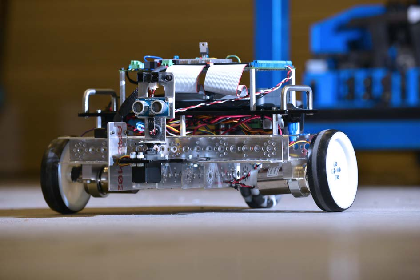 ECE4871: ECE Culminating Design I

Instructors:  
Prof. Frazier-ECE, Prof. Shen-ECE